Новокузнецкий муниципальный округ
МБОУ «Красулинская основная общеобразовательная школа»
Релизация муниципального проекта перевода МБОУ «Красулинская ООШ» Новокузнецкого МР в эффективный режим работы за счёт развития профессиональных компетенций педагогов средствами горизонтального обучения P2P, мотивирующего на профессиональное развитие «ДВИЖЕНИЕ ВВЕРХ» (2022-2023)
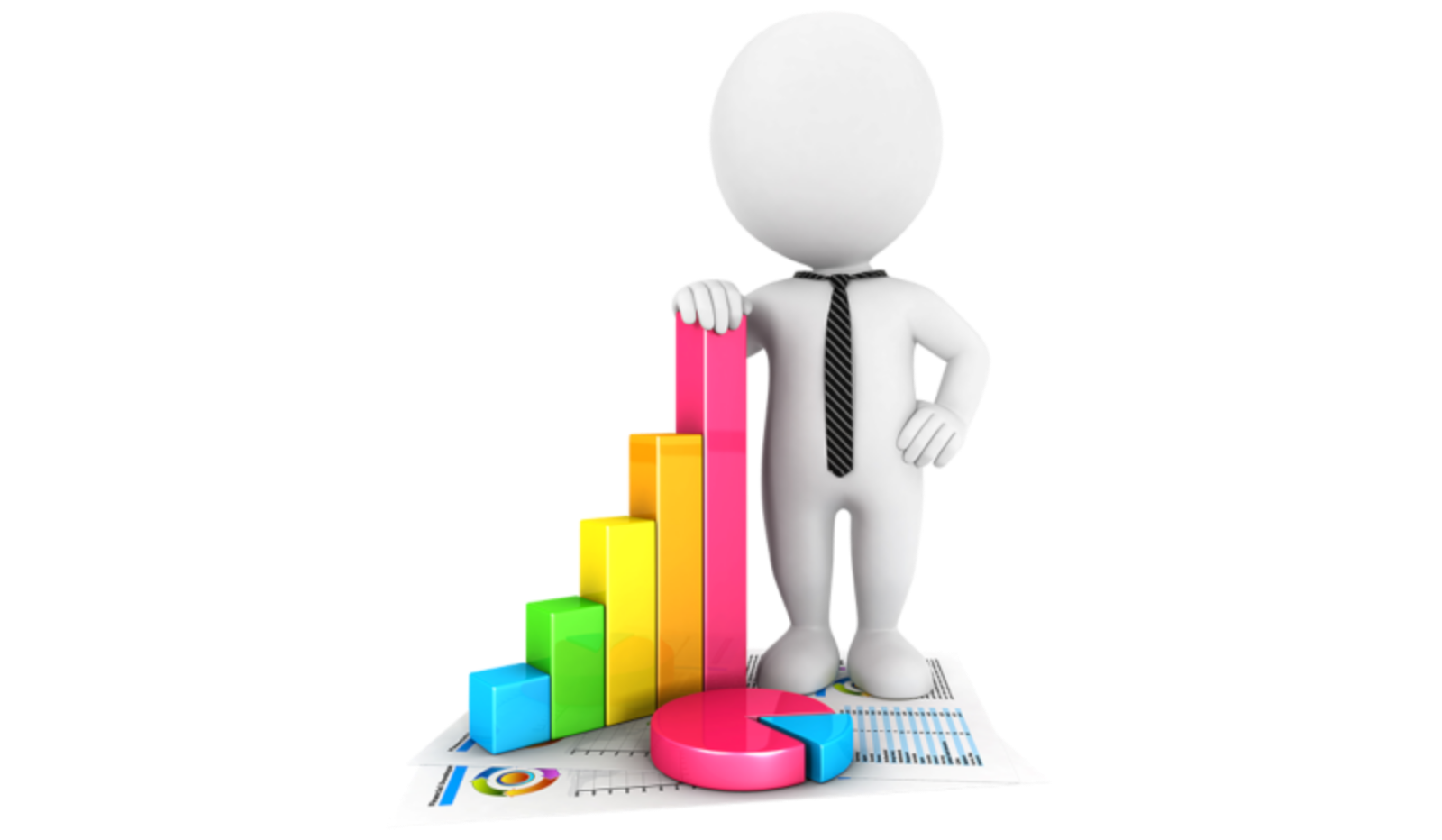 Директор МБОУ «Красулинская ООШ» 
Лоншакова Мария Сергеевна
Ключевая проблема
По итогам ВПР 2019 года (русский язык и математика 6 класс) и ГИА 2021 года (русский язык) школа получила статус ШНОР.
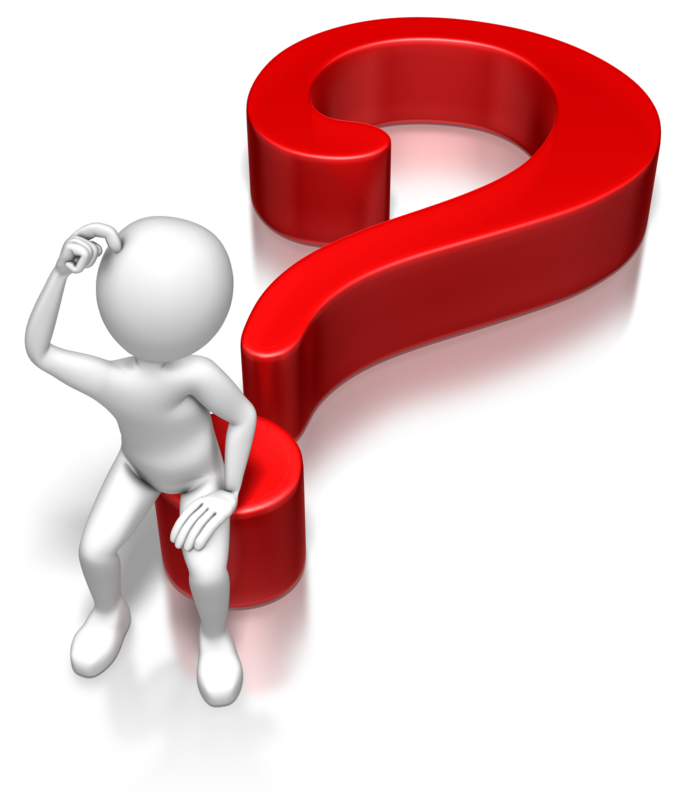 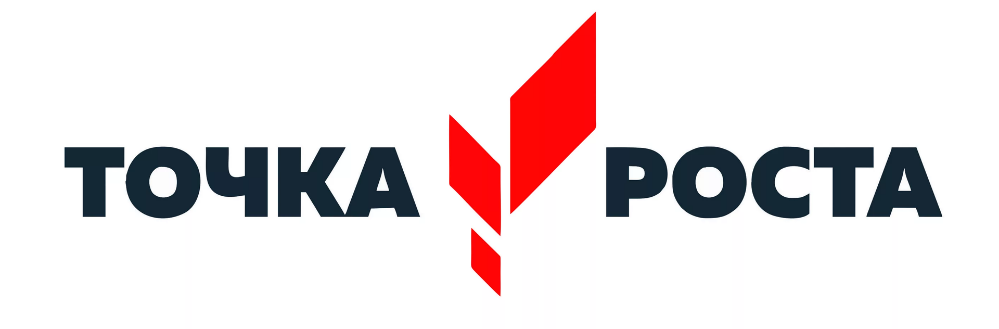 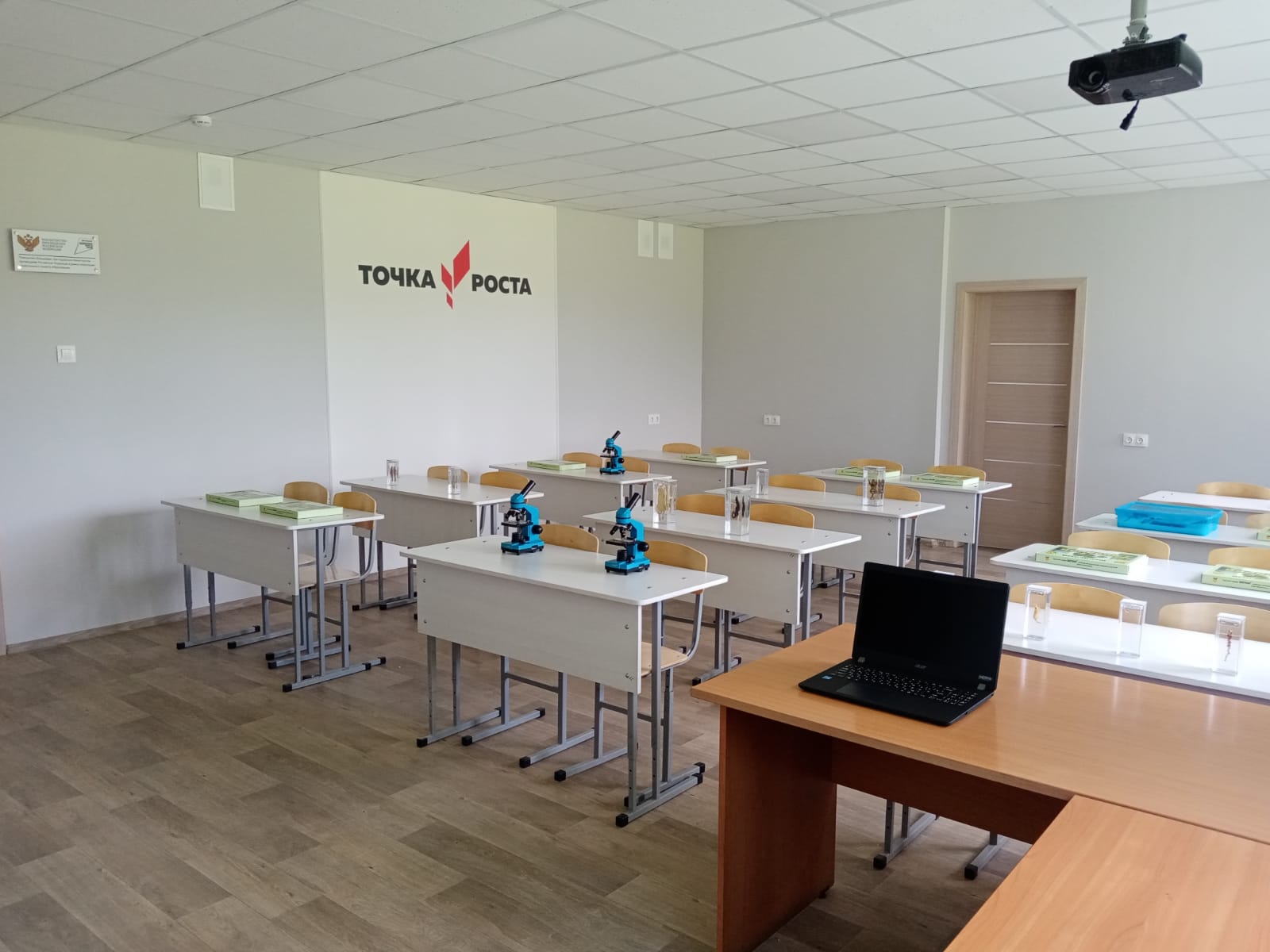 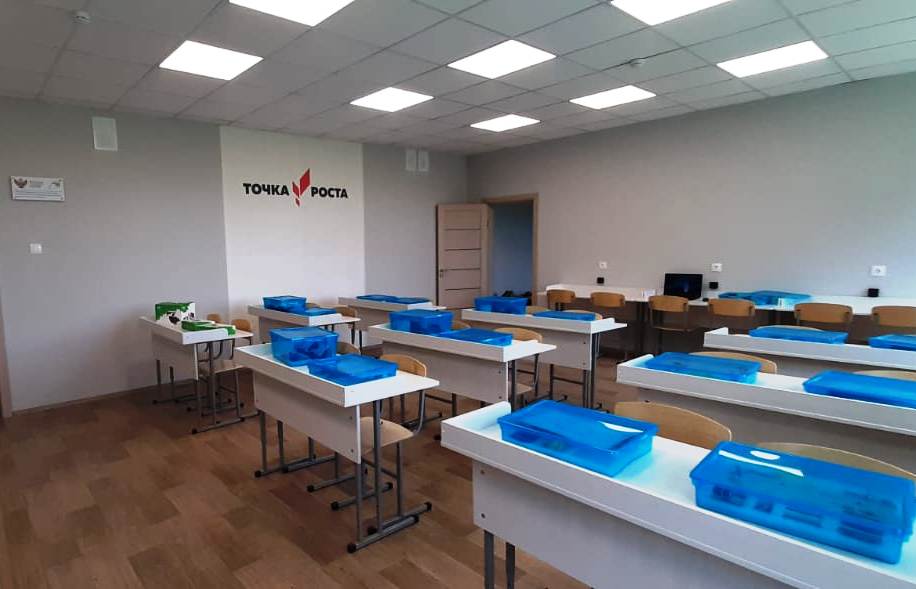 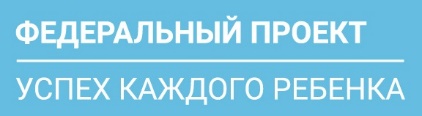 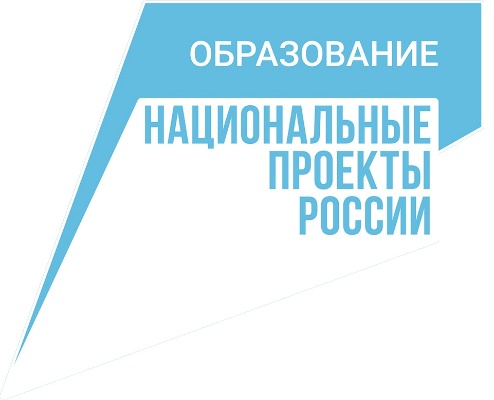 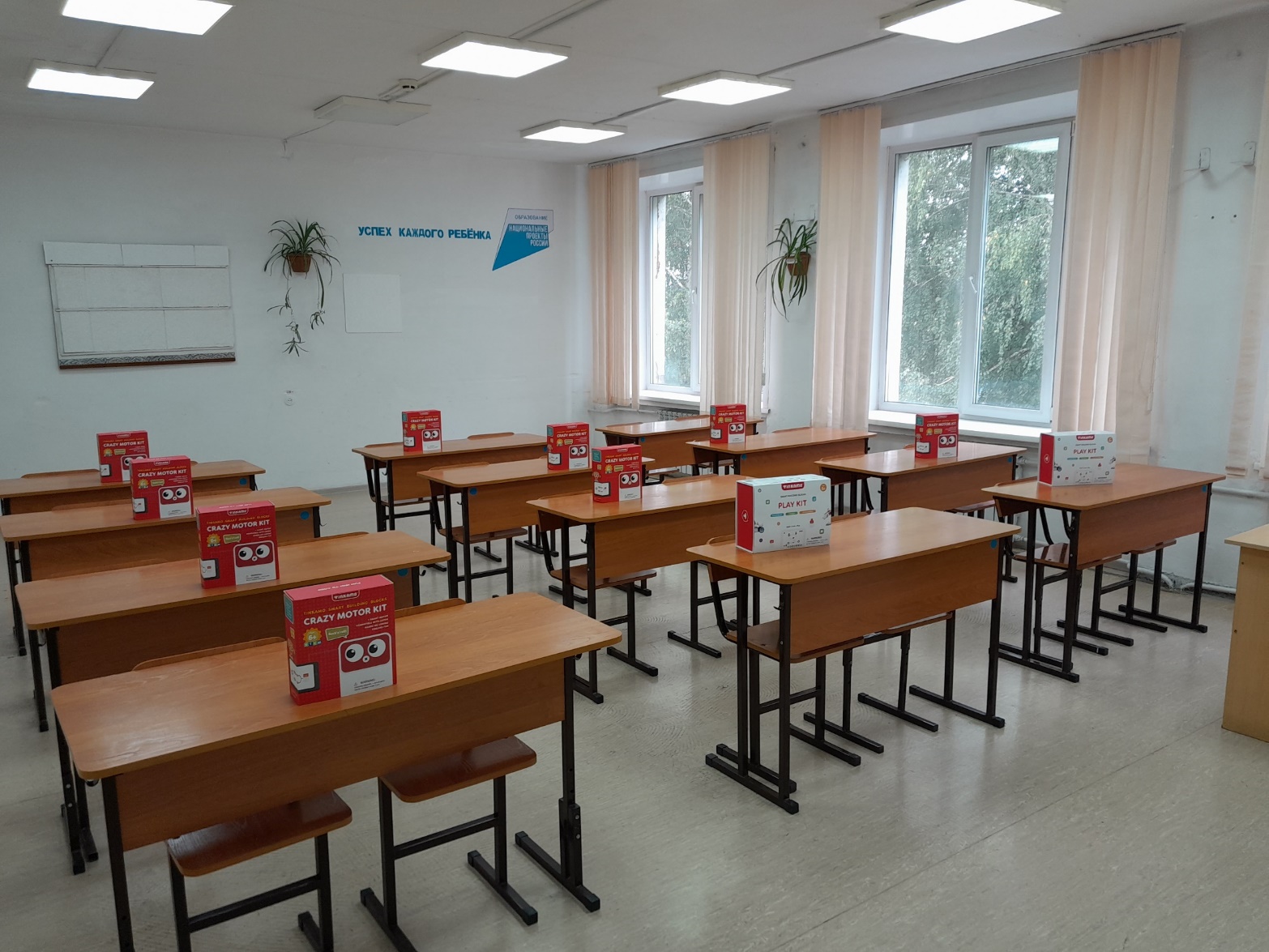 Ключевые данные об ОО в цифрах и фактах:
Цель
К концу 2022/2023 учебного  года получить не менее 80% положительных отметок по результатам ВПР и ОГЭ-2023 за счет повышения уровня мотивации и профессиональных компетенций у 100% учителей средствами горизонтального обучения P2P (от англ. peer-to-peer – «равный равному»)
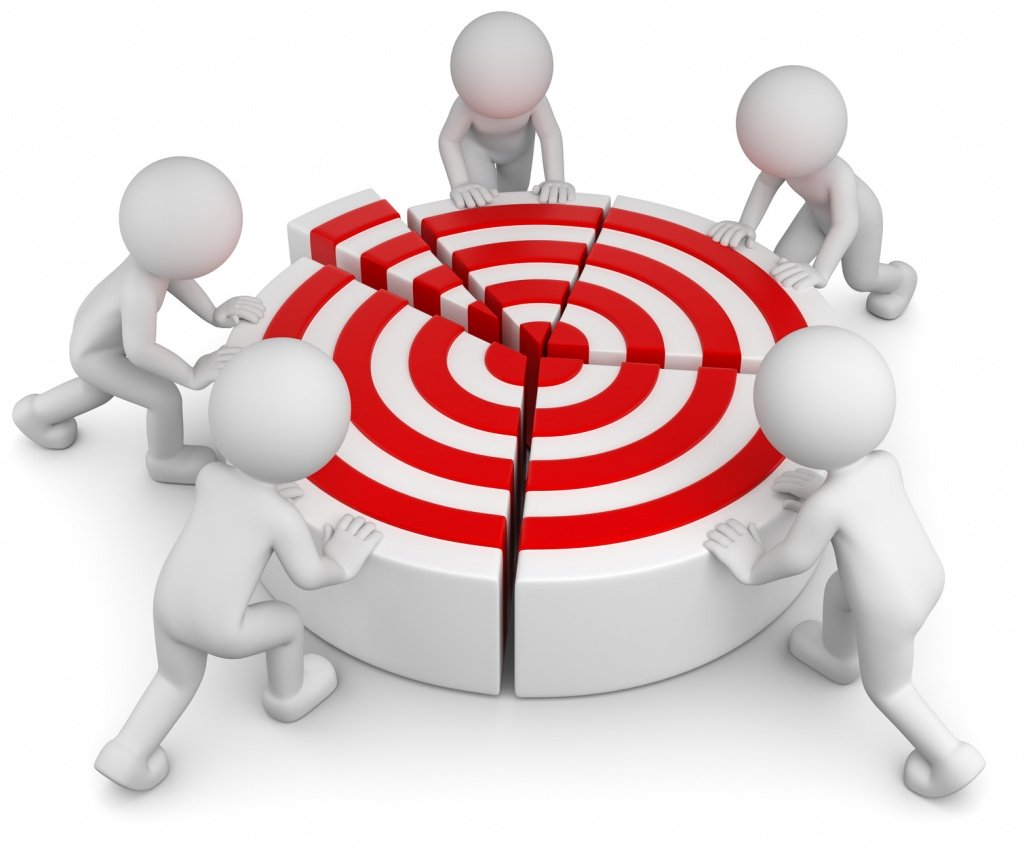 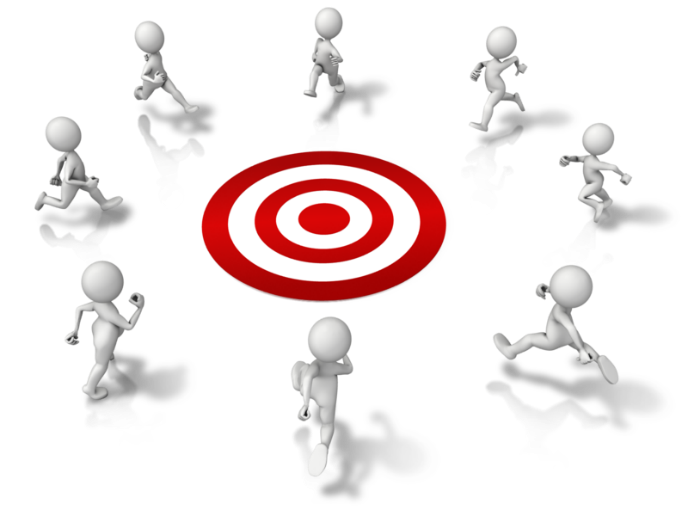 Задачи
Проанализировать уровень профессиональных компетенций учителей;
Провести анализ потребностей учителей в современных формах, мотивирующих к профессиональному развитию
Внедрить современные формы взаимодействия педагогических работников по системе горизонтального обучения P2P, мотивирующие на профессиональное развитие 
Сформировать у учителей единое понимание критериев оценки качества образовательных результатов
https://newdo-school.kuz-edu.ru/
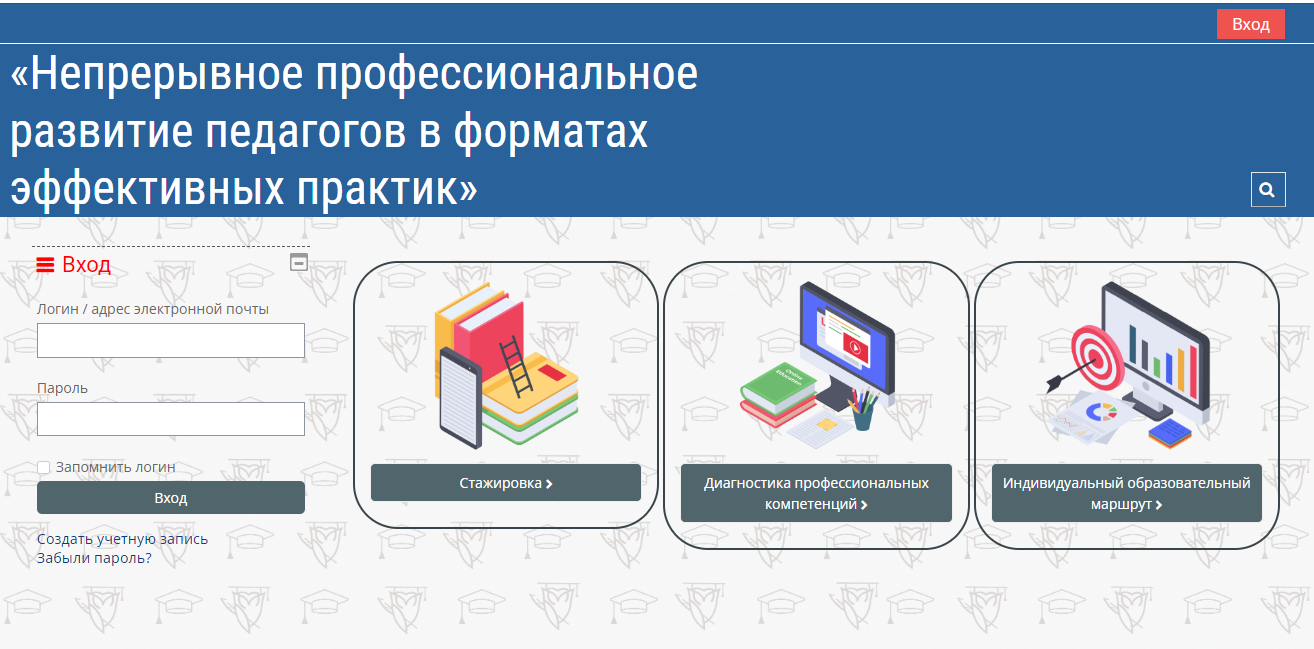 МБОУ «Шипуновская СОШ № 2»
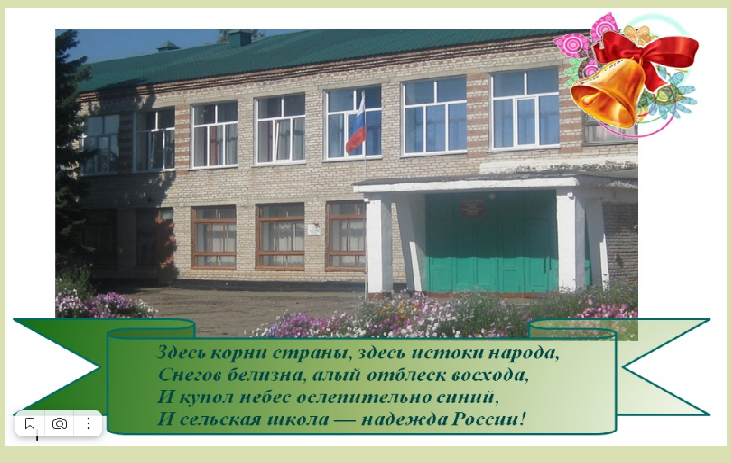 Сравнительный анализ средних результатов по школе
Сравнительный анализ результатов ВПР
Сравнительный анализ  результатов ОГЭ
Спасибо за внимание
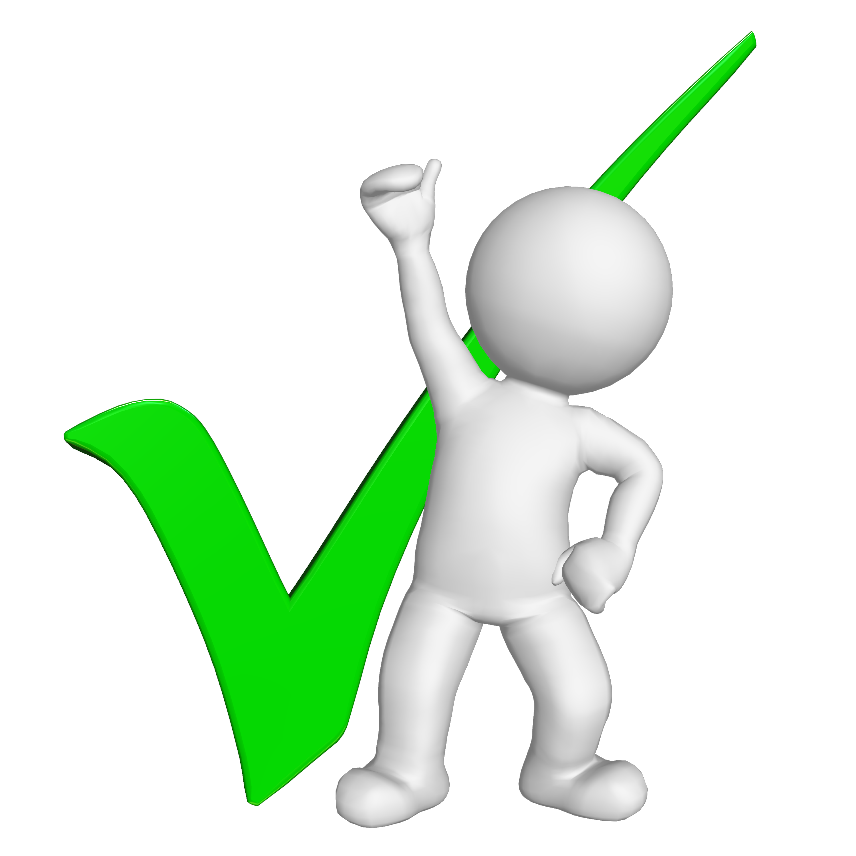